ASU Content Repository
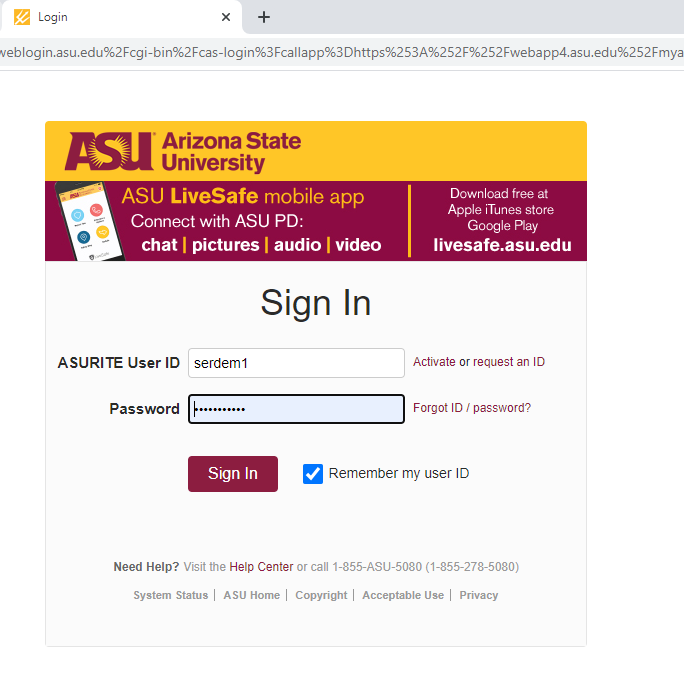 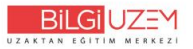 ASU Content Repository’ e giriş yapabilmek için Asurite id ve password’e sahip olduğunuzdan emin olunuz.
ASURITE ID ve Password’ e sahip miyim?
EVET
HAYIR
ASURITE ID ve Password Sahip Değilseniz;
1- https://docs.google.com/forms/d/e/1FAIpQLSfrSiM0xQ03e-omXuyxjMvpNftNdXi4Hzo14A0C-vbjZxSb1Q/viewform
Yukarıdaki linke tıklayarak formu doldurunuz ve talebinizi oluşturunuz. Bizimle paylaşmanız gereken bilgiler; ad-soyad, e-mail, doğum tarihi(ay/gün,yıl), fakülte ve bölüm, unvan. UZEM ekibi olarak bizde sizin için talep oluşturalım.
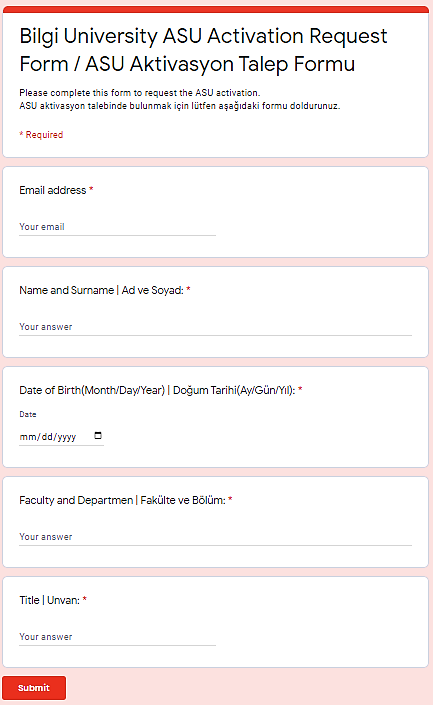 ASURITE ID ve Password Bilgileriniz Yok ise
2- Talebinize yanıt olarak noreply@asu.edu adresinden “Welcome to Arizona State University” konulu mail size iletilecektir. 
3- İletilen mail’deki linke tıklayarak kullanıcı aktivasyon işleminizi tamamlayınız. Bu kısımda Asurite Id bilginiz size aktarılacaktır, password bilginiz ise sizin tarafınızdan oluşturulacaktır.
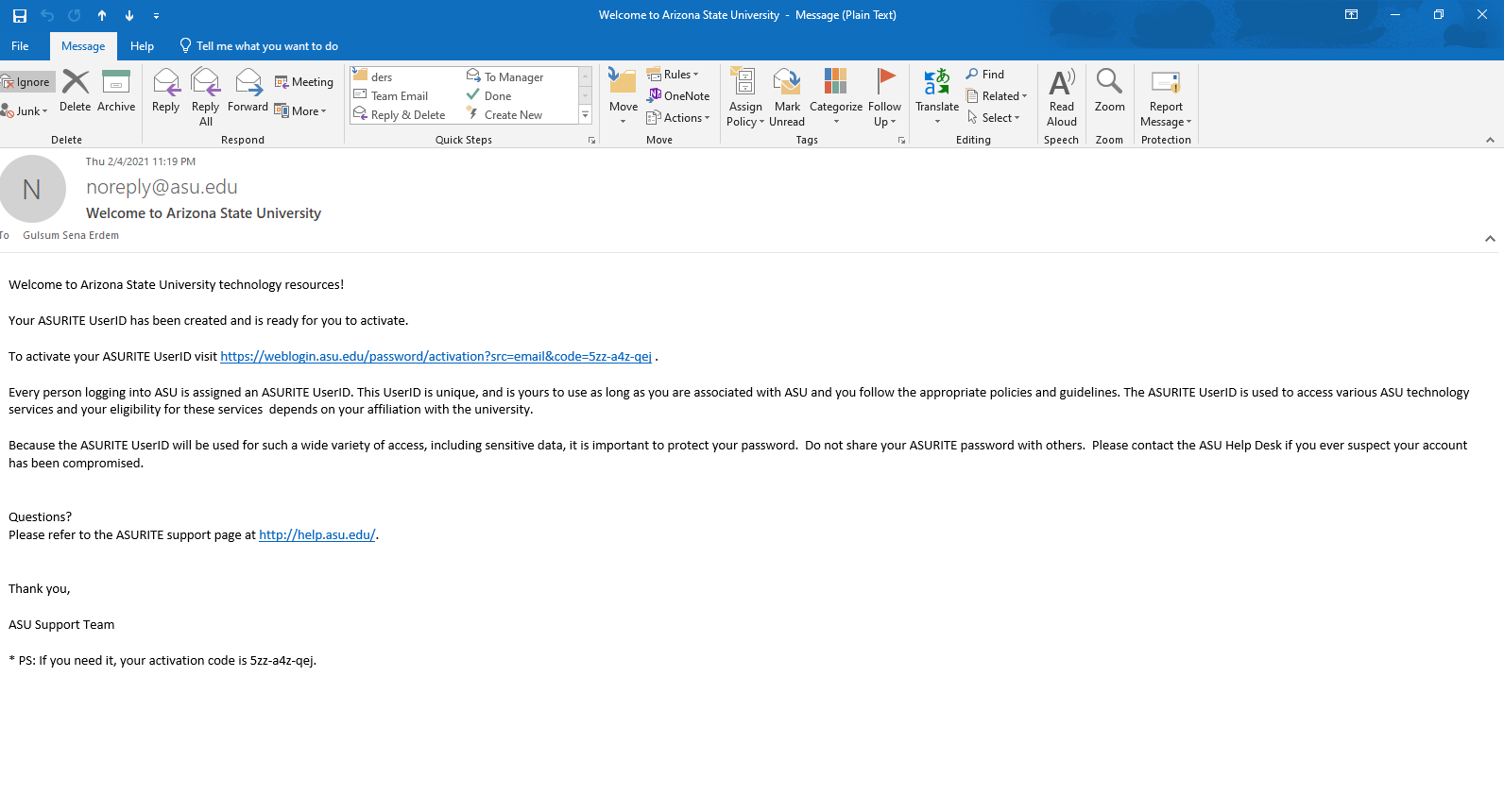 ASURITE ID ve Password Bilgileriniz Yok ise
4- İşlemlerinizi tamamladıktan sonra dgilbert@cintana.com adresinden Asurite ID’ niz size tekrar mail olarak iletilecektir. 
Bir sonraki adıma geçebilmek ve ASU Content Repository’ e ulaşabilmek için gelen maile yanıt olarak, aktivasyonunuzu tamamladığınızı belirtiniz.
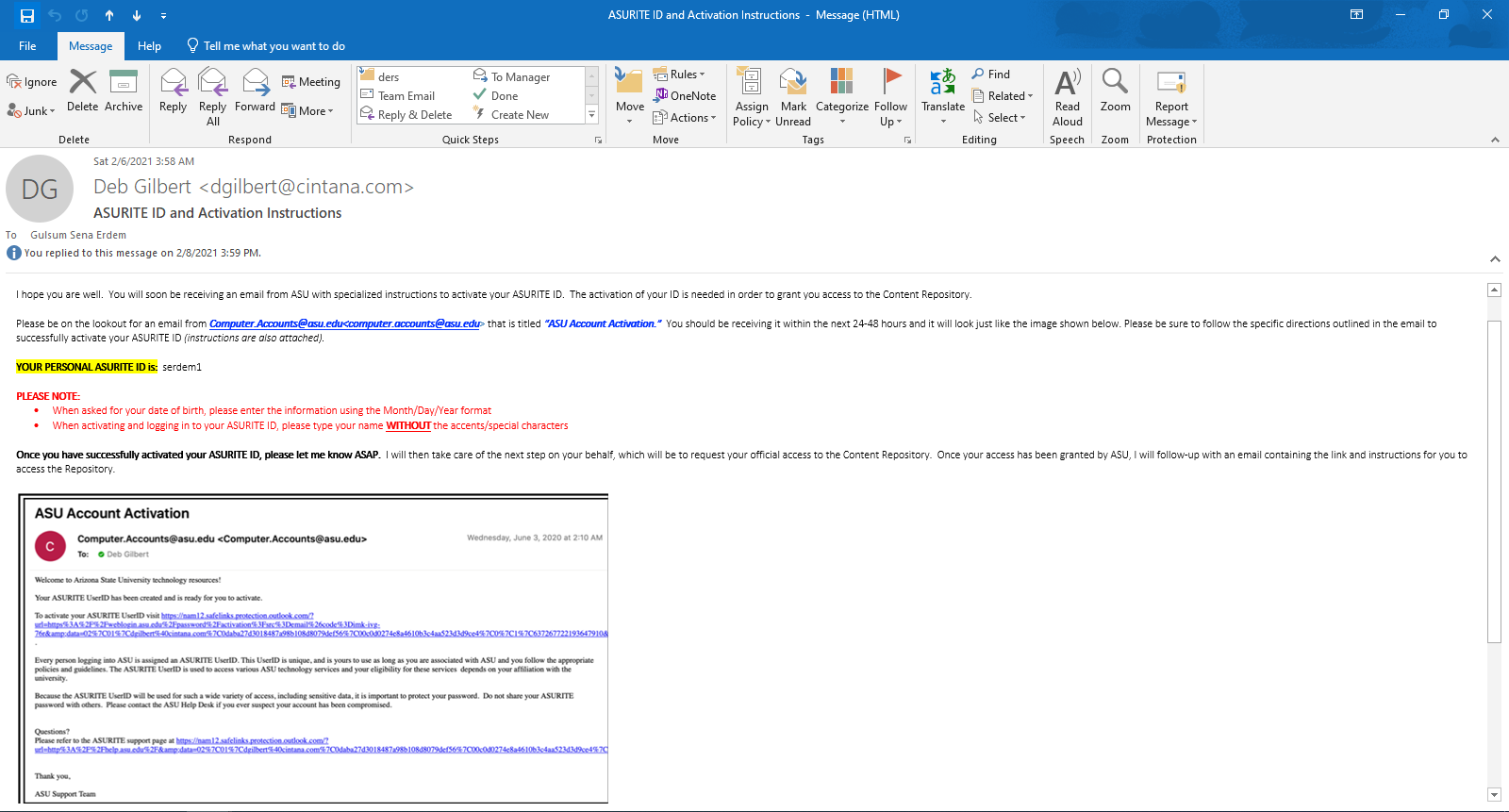 ASURITE ID ve Password Bilgileriniz Yok ise
5- notifications@isntructure.com adresinden “Instructure Canvas” konulu mail ile admin işleminiz tamamlanıp instructure rolünüz tarafınıza atanacaktır.
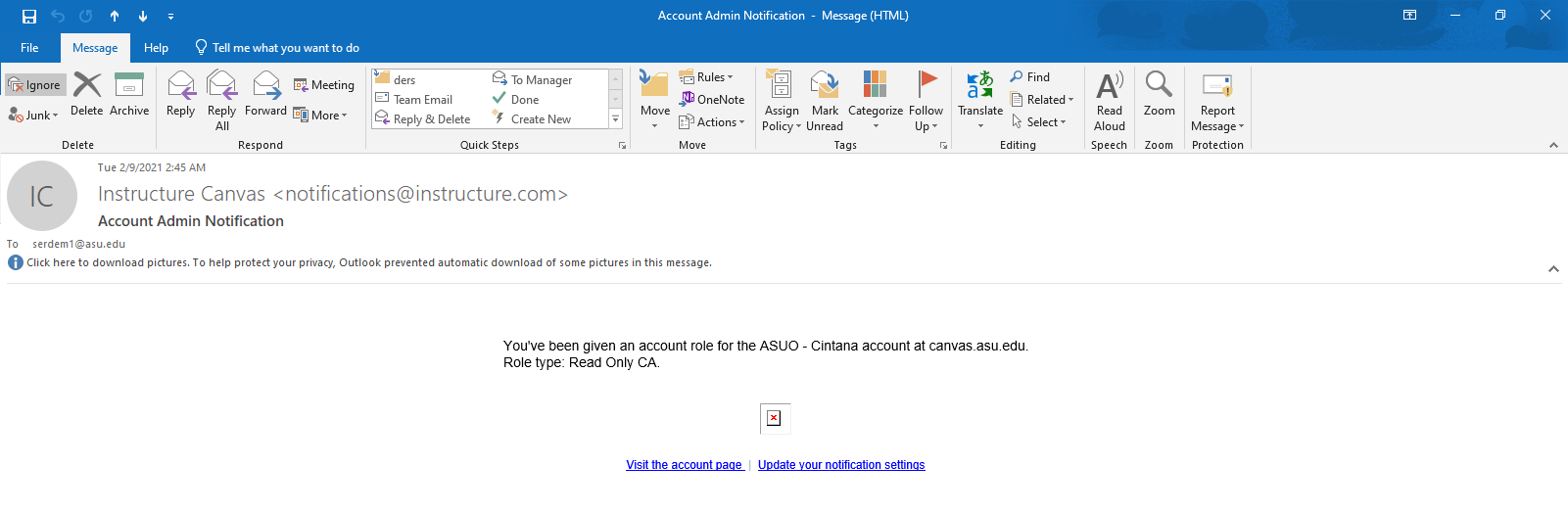 ASU Content Repository
programs.cintana.asu.edu  linkine tıklayarak ASU Content Repository’e ulaşabilirsiniz.
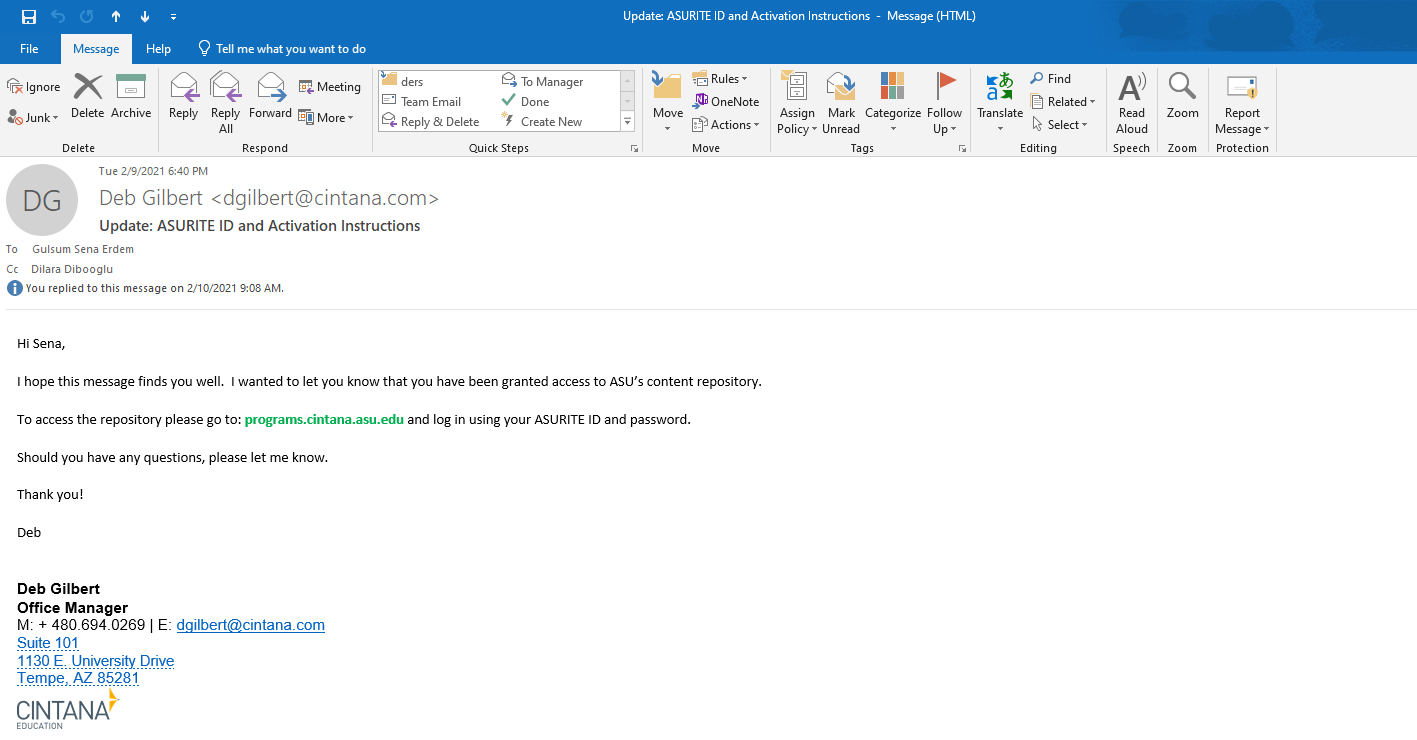 ASURITE ID ve Password Sahipseniz;
programs.cintana.asu.edu  linkine tıklayarak ASU Content Repository’e ulaşabilirsiniz.
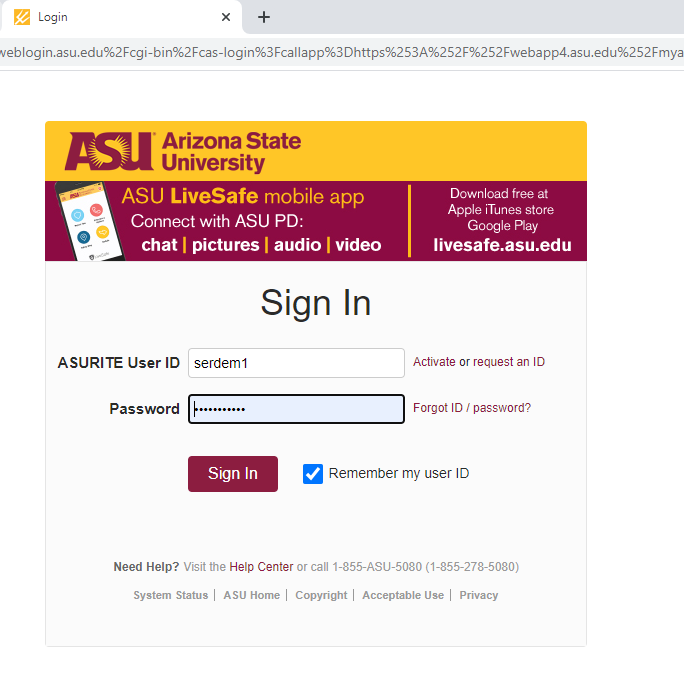 ASU Content Repository Home Page
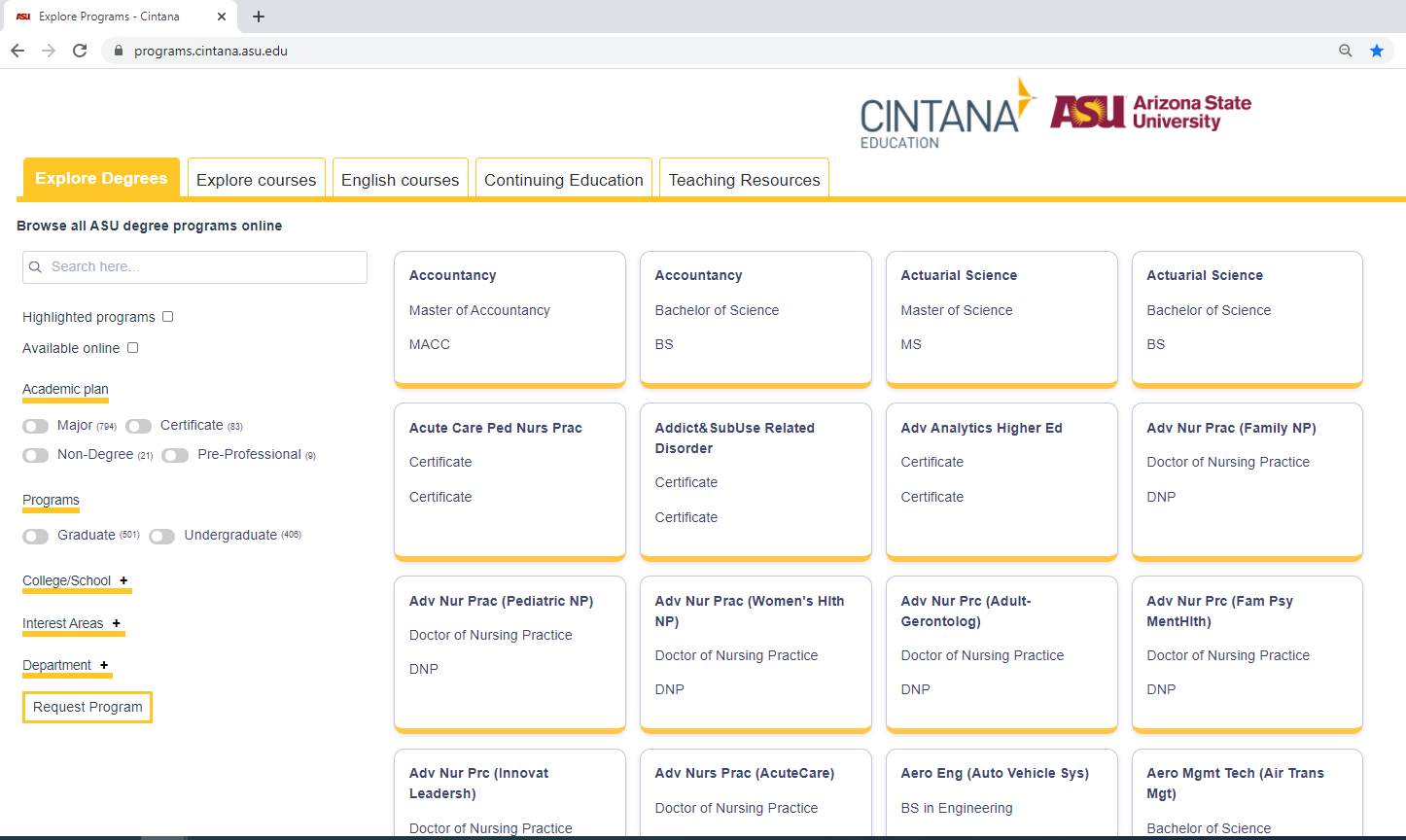 ASU Content Repository Home Page
Görseldeki kısımdan programlar filtrelenerek aratılabilir.
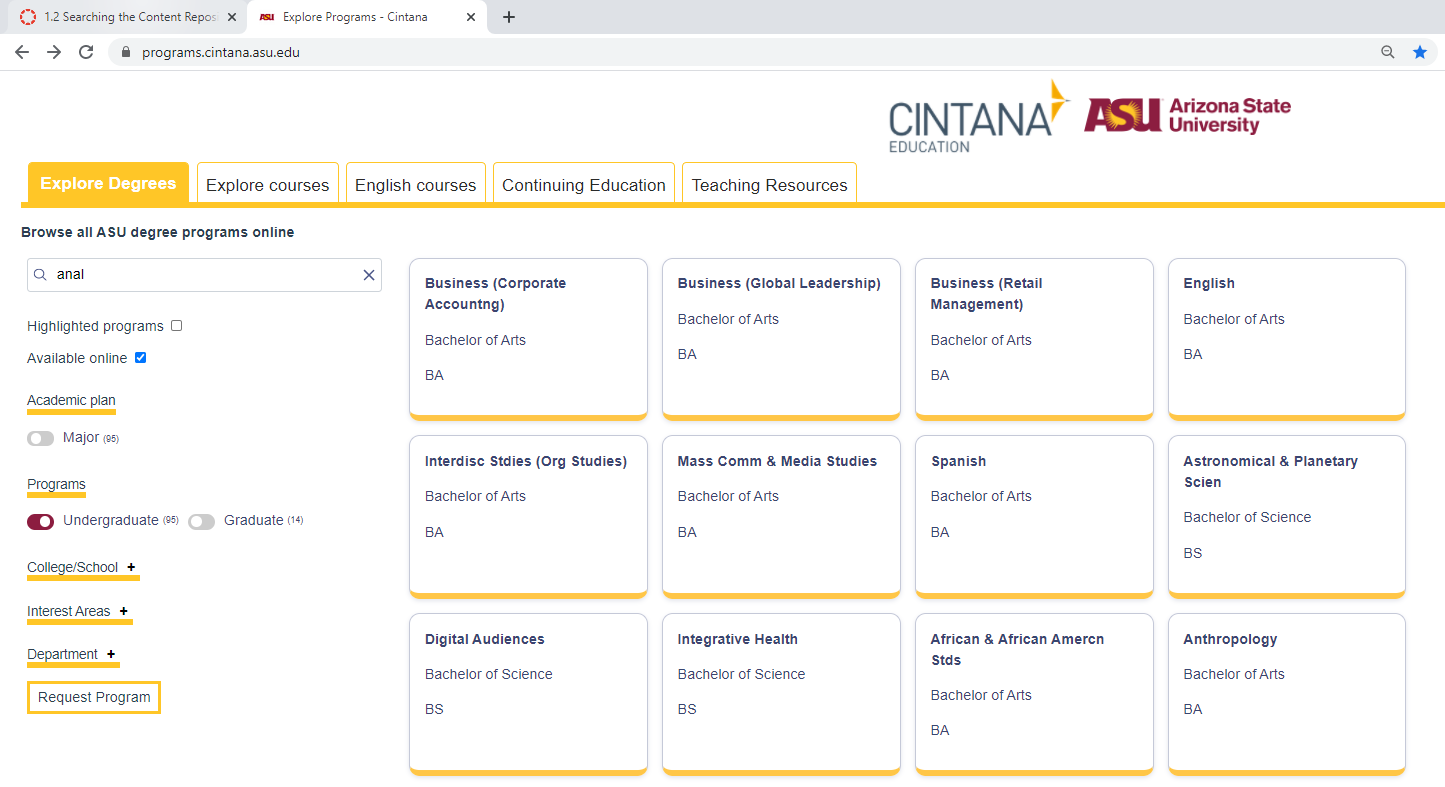 ASU Content Repository Home Page
Arama kısmından istenilen program aratılabilir.
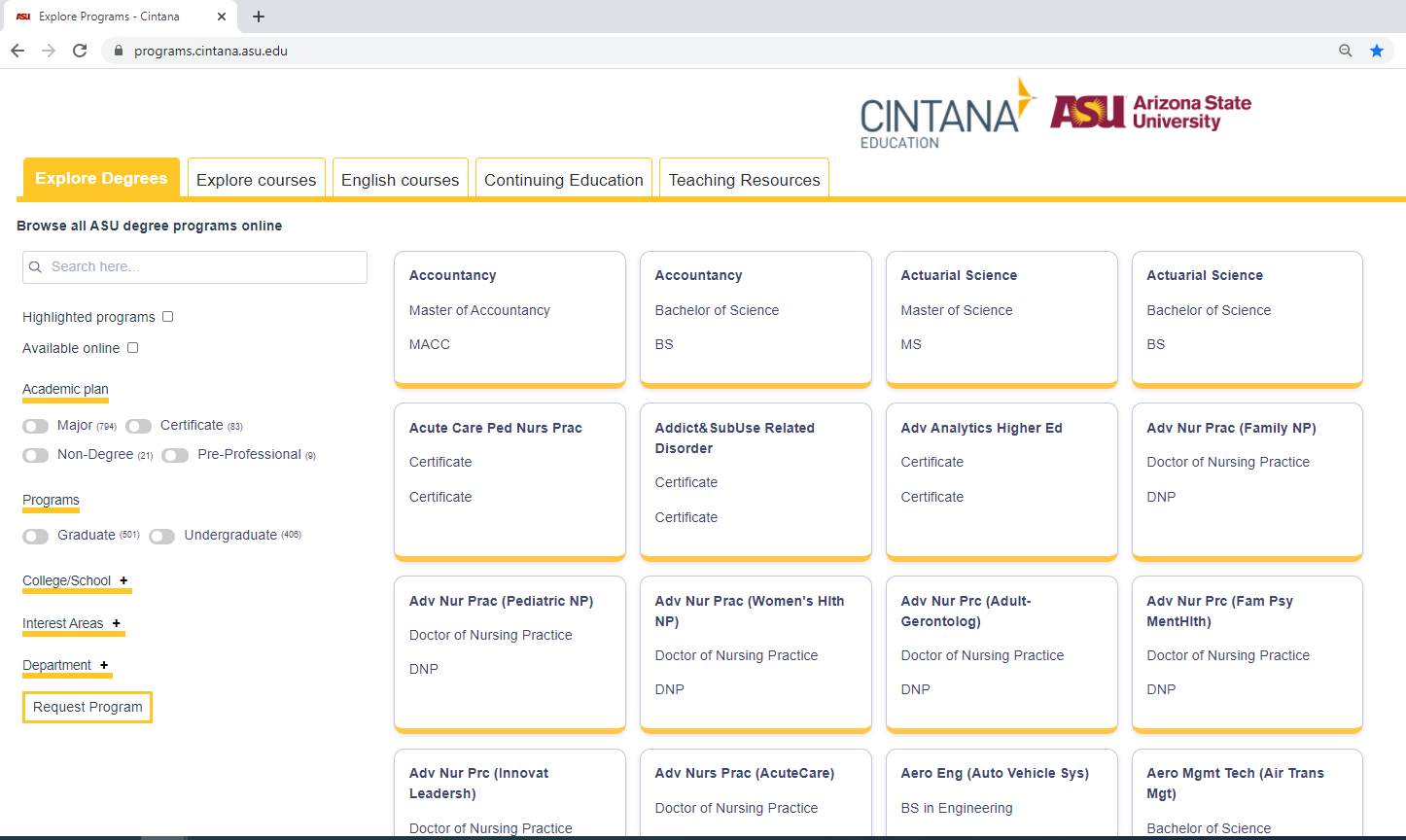 ASU Content Repository Ders Arama
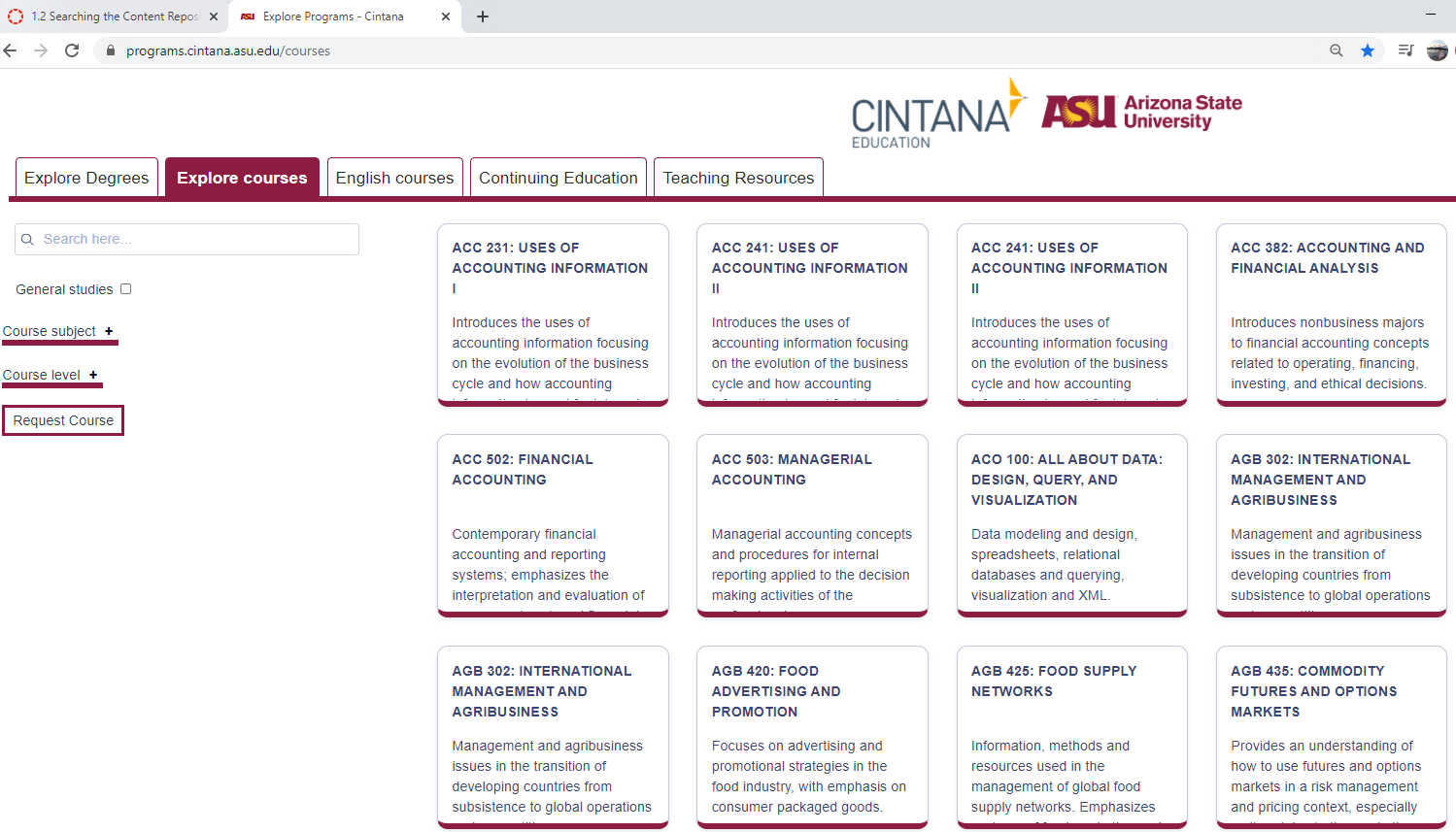 ASU Content Repository Ders Arama
Dersleri keşfetmek için dersin üstüne tıklayınız.
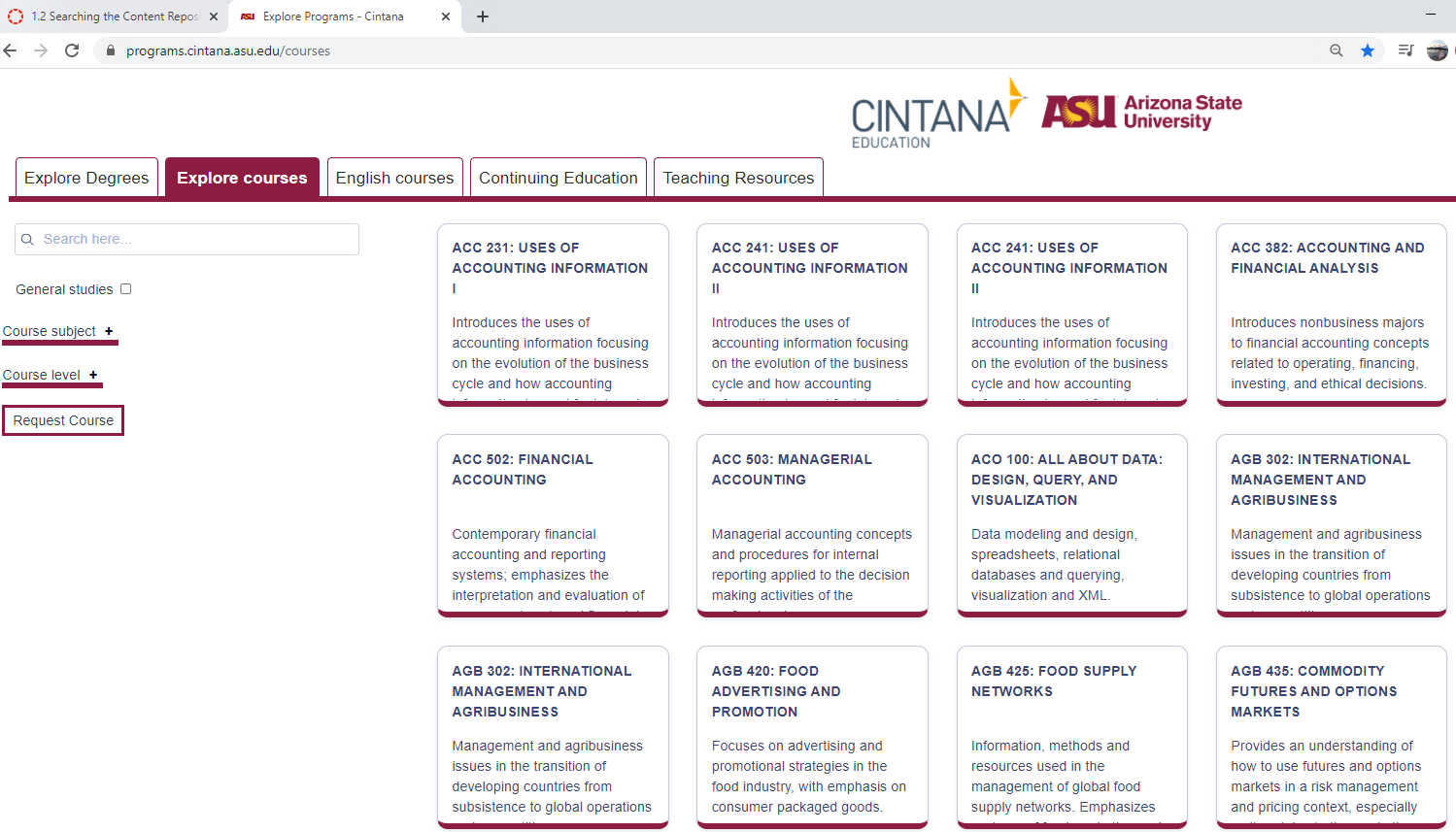 ASU Content Repository Ders Seçimi
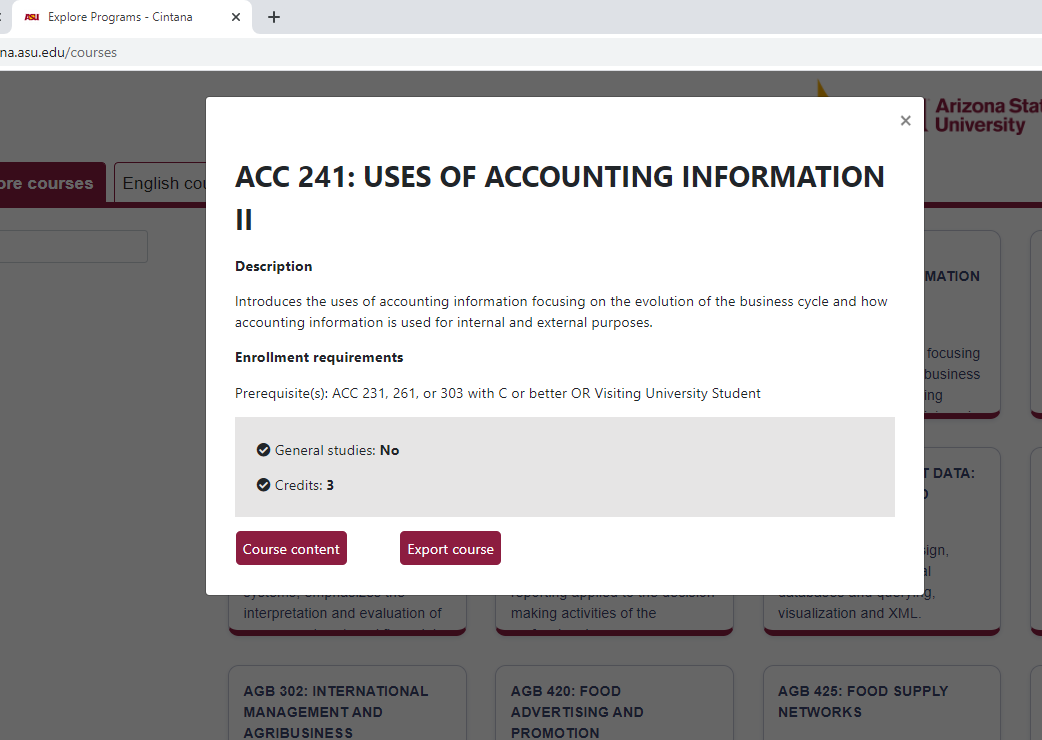 ASU Content Repository ACC 241 Dersi Ana Sayfası
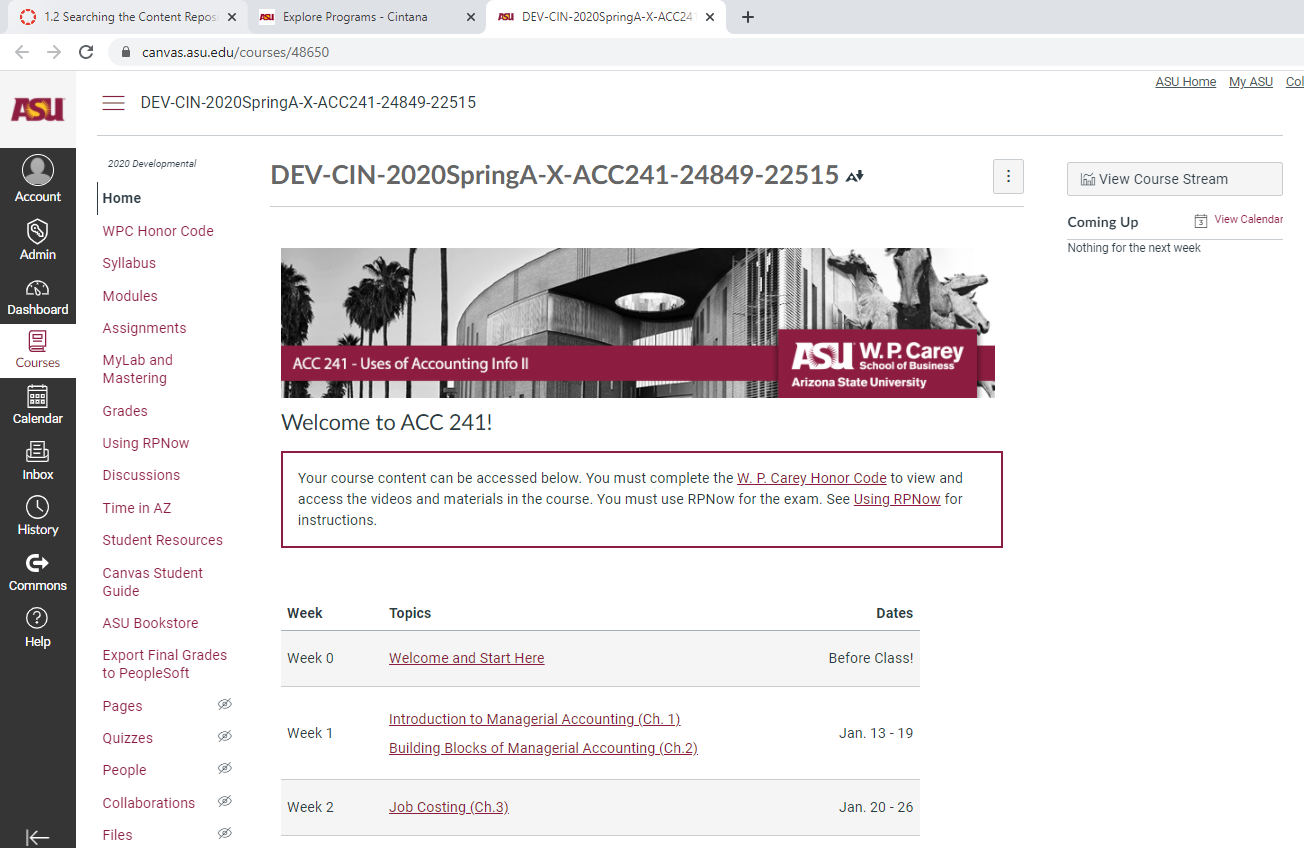 ASU Content Repository ACC 241 Dersi Ana Sayfası
Menü kısmından detaylı aramalar yapabilirsiniz.
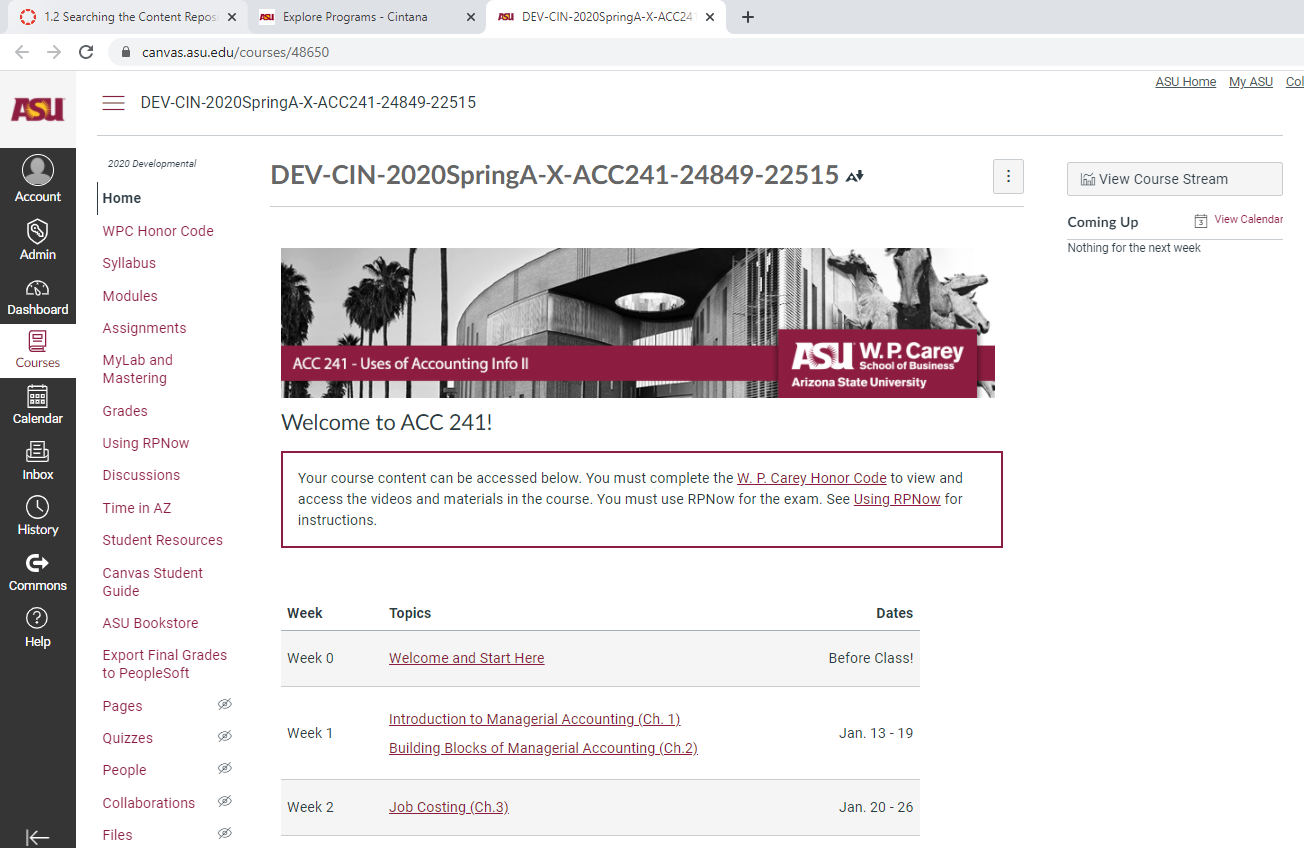 ASU Content Repository ACC 241 Dersi 1. Hafta
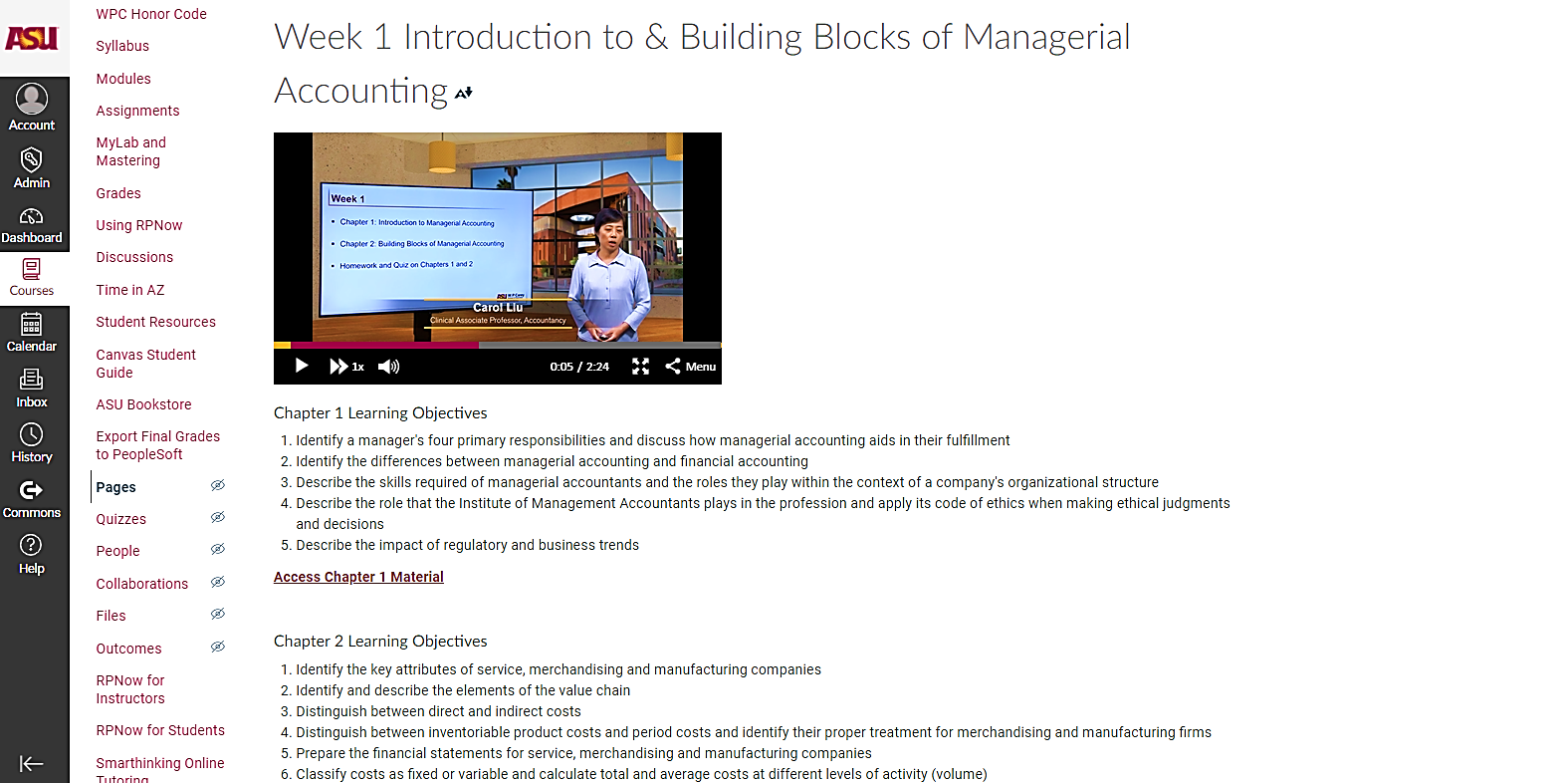 ASU Content Repository ACC 241 Dersi 1.Hafta
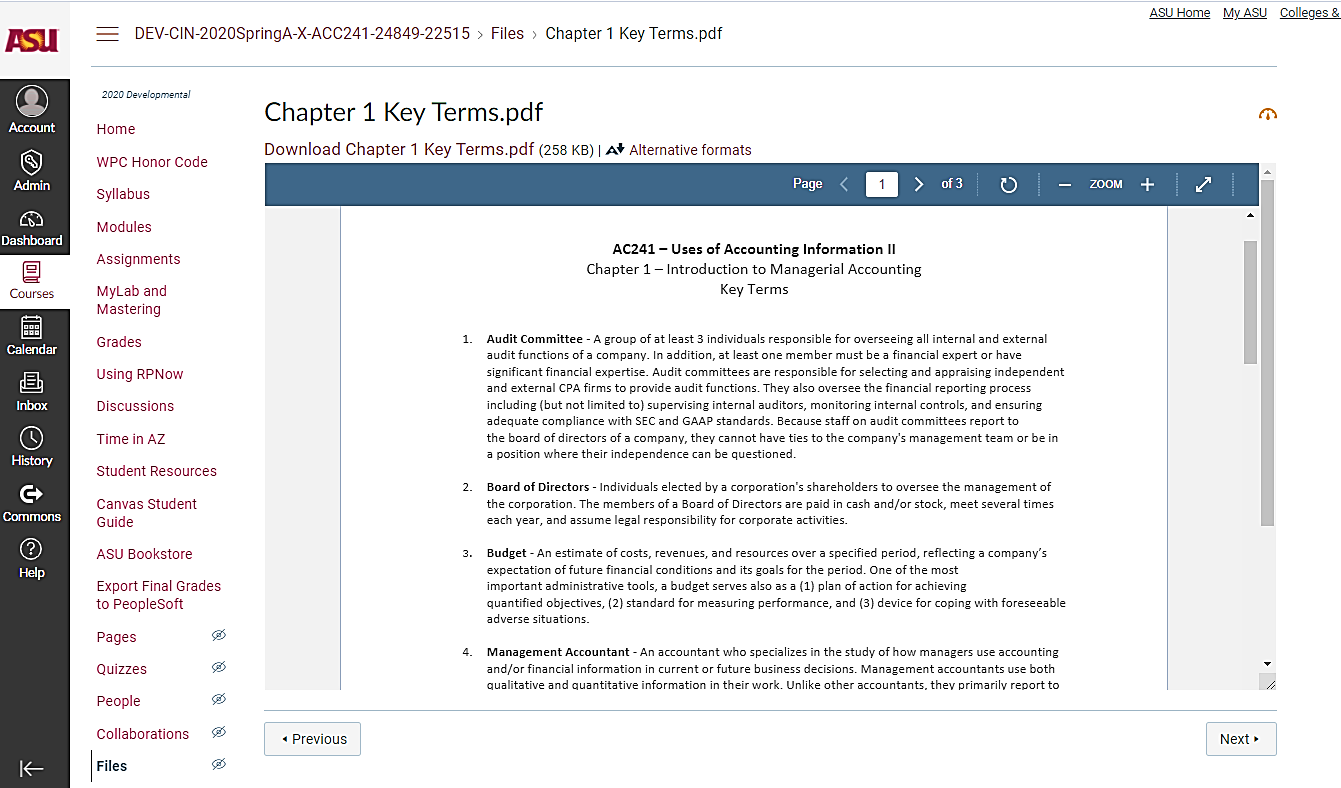 ASU Content Repository ACC 241 Dersi 1.Hafta
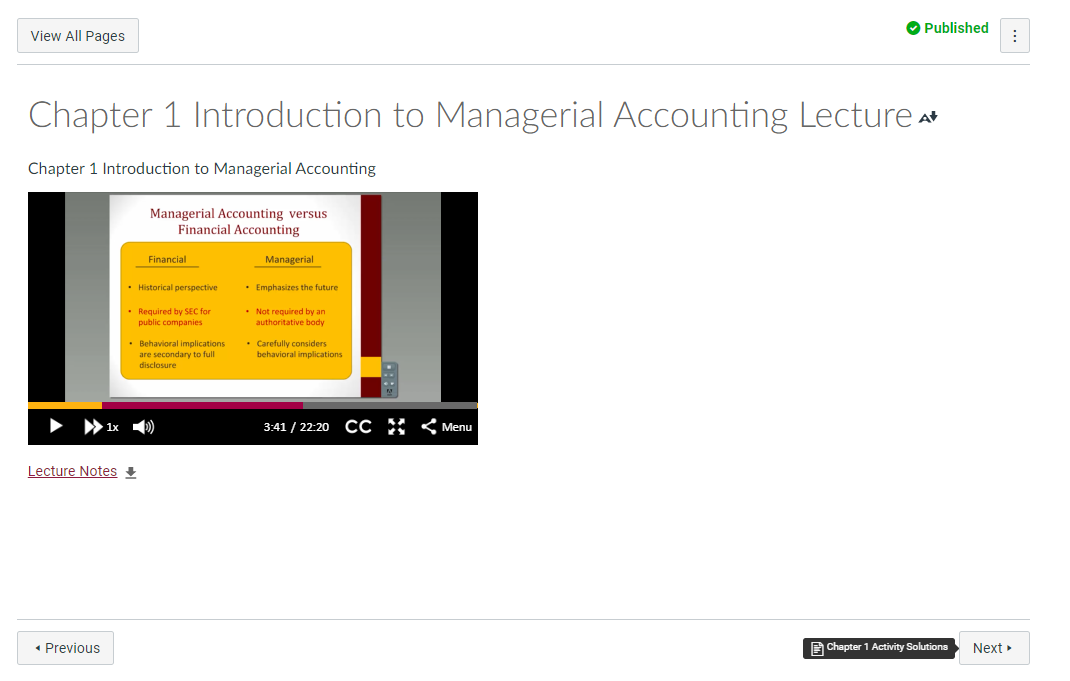 *Lecture Notes kısmından dersin slaytlarını Pdf olarak indirebilirsiniz.
ASU Content Repository ACC 241 Dersi İzlence
Menü kısmından Syllbus seçimi;
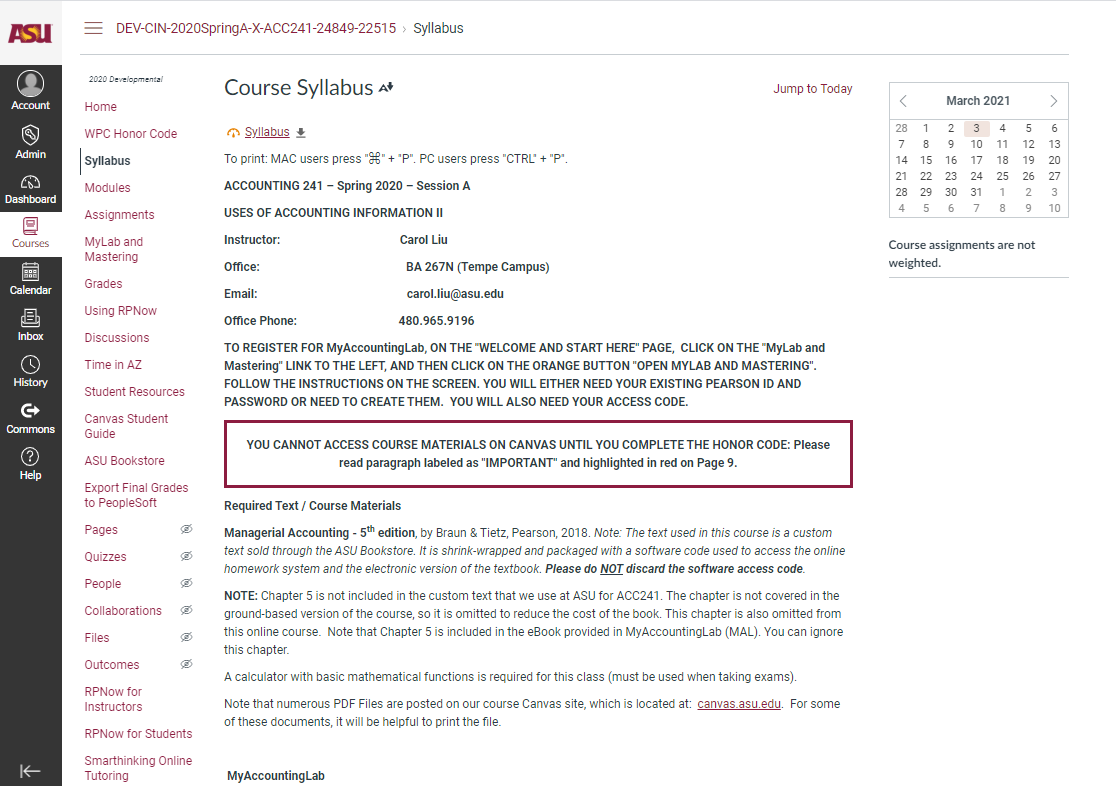 ASU Content Repository ACC 241 Dersi Modüller
Menü kısmından Modules seçimi;
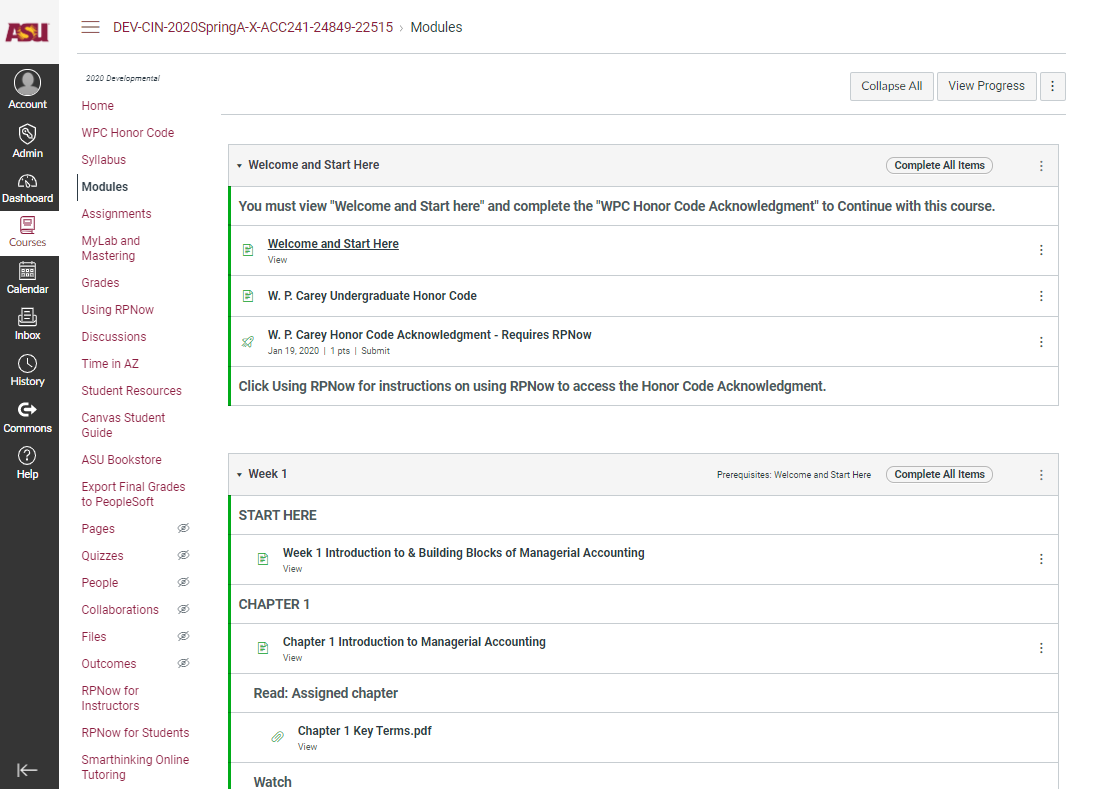 ASU Content Repository ACC 241 Dersi Ödevler
Menü kısmından Assignments seçimi;
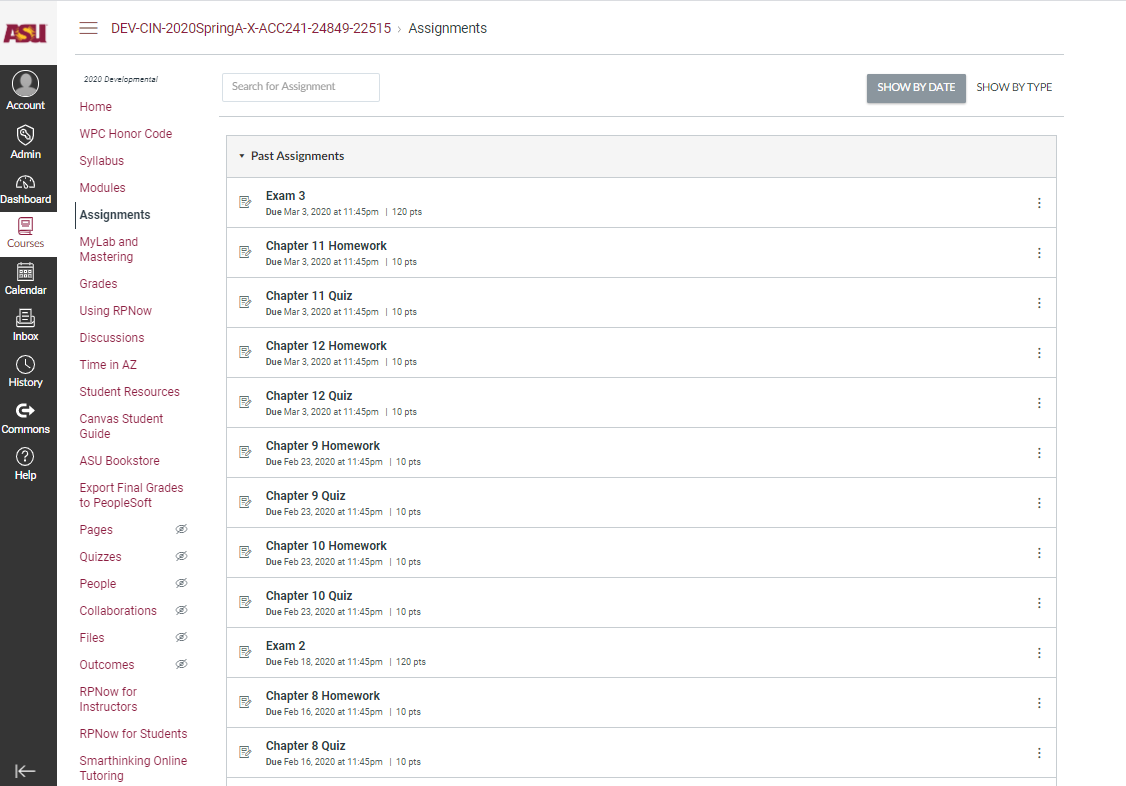 ASU Content Repository ACC 241 Dersi Quizler
Menü kısmından Quizzes seçimi;
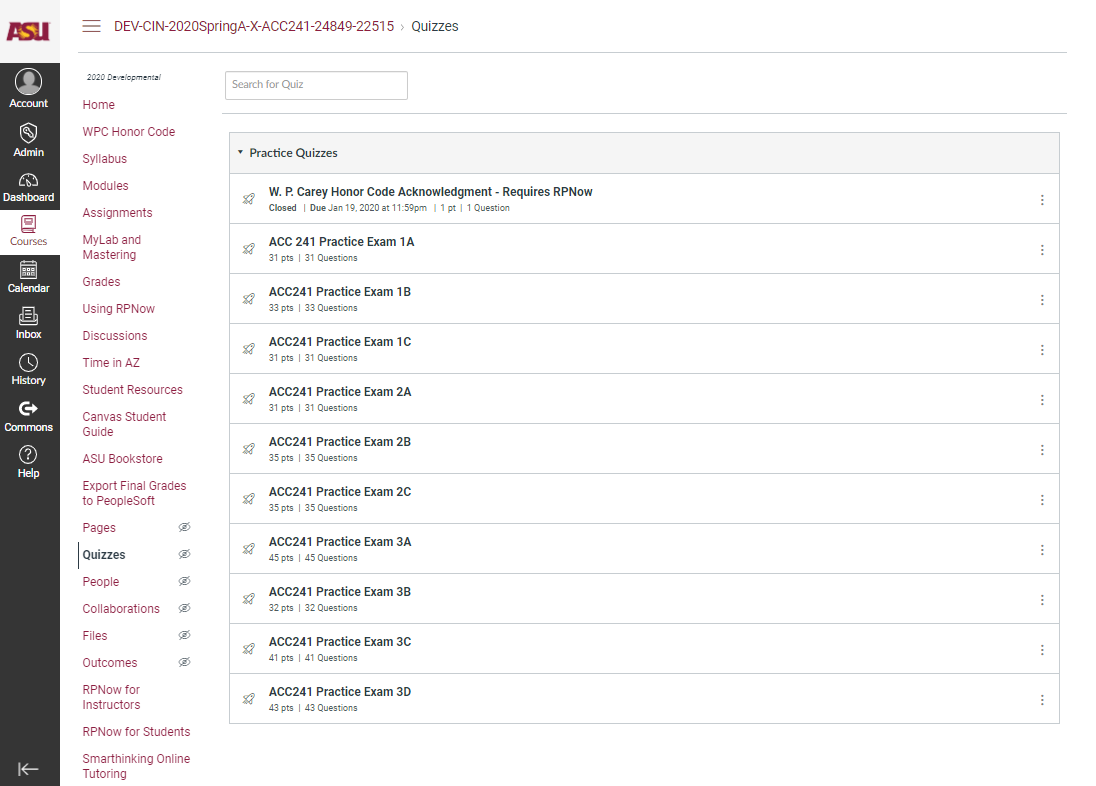 lms.support.bilgi.edu.tr
Sorularınız için;
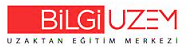